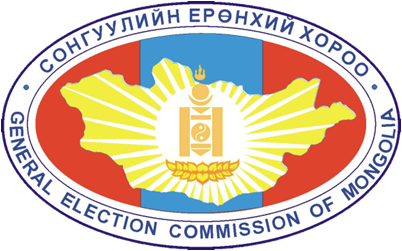 САНАЛЫН ХУУДАС

Сонгуулийн тухай хуулийн 10-р бүлэг
Эрх зүйн акт
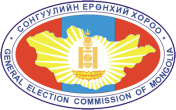 Сонгуулийн тухай хууль
Саналын хуудсыг хэвлүүлэх, хадгалах, хүргүүлэх, хамгаалах журам
	Сонгуулийн Ерөнхий Хорооны 2016 оны 17 дугаар тогтоол
Саналын хуудас нь:
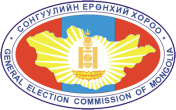 УИХ-ын сонгуулийн;
Ерөнхийлөгчийн сонгуулийн;
Аймаг, нийслэлийн ИТХ-ын сонгуулийн;
Сум, дүүргийн ИТХ-ын сонгуулийн.
Хамт явуулж байгаа сонгуулийн саналын хуудсыг нэг хуудаст хэвлэж болно.
 Сонгууль тус бүрийн саналын хуудсыг бие даасан байдлаар ойлгоно.
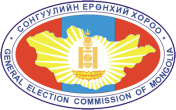 Саналын хуудсанд тавигдах шаардлага
Сонгогчоос саналаа илэрхийлэхэд хялбар, ойлгомжтой.
Ерөнхийлөгчийн сонгуульд зурагтай байна. 
Санал тэмдэглэх тухай товч заавар агуулна. *
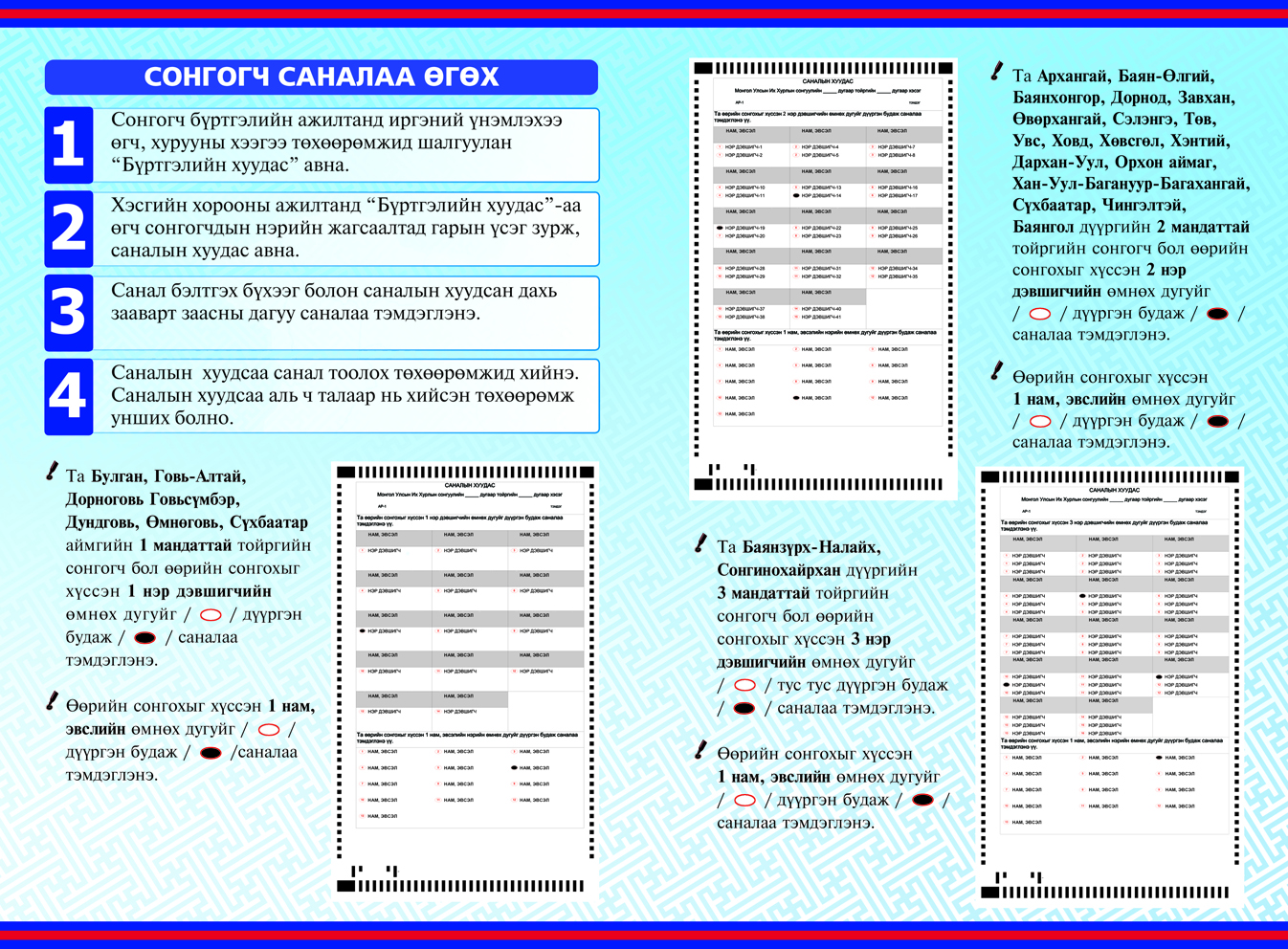 *
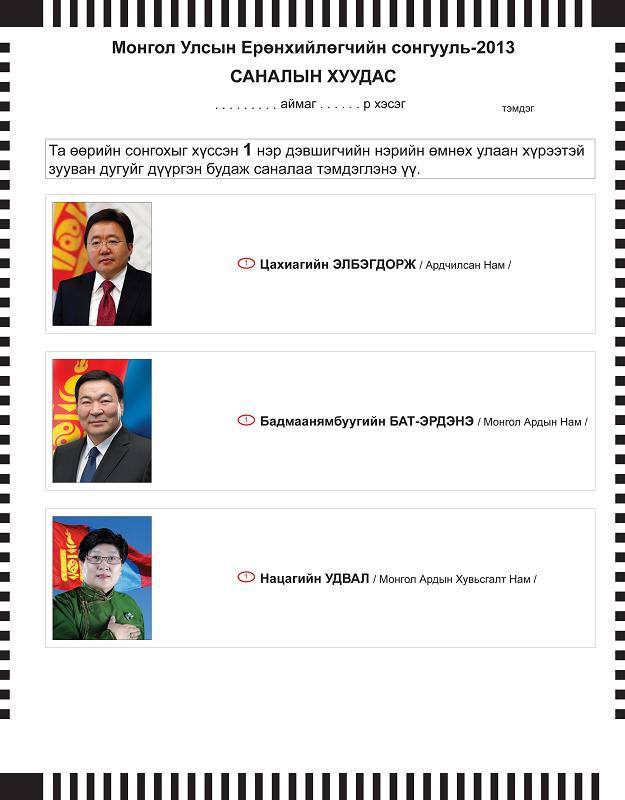 *
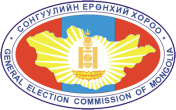 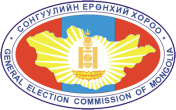 Саналын хуудас хэвлүүлэх

/Сонгуулийн тухай хуулийн 84.11, 84.12/
Саналын хуудас хайрцаглах
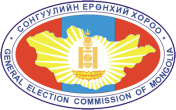 Аймаг, нийслэл, сум, дүүрэг бүрээр хайрцаглана. 
Хайрцагны 2 хажууд 
тус бүрийн дугаар, 
саналын хуудасны тоо, 
хаяг
Хүлээн авах хүний нэр, албан тушаал, утасны дугаар зэргийг бичин  ЛАЦАДСАН БАЙНА.
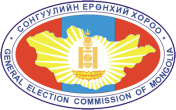 Саналын хуудсыг хүргүүлэх
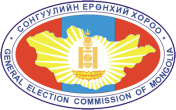 Саналын хуудсыг хүргүүлэхэд анхаарах зүйлс:
АНХААР:
Цагдаа, тагнуулийн хамгаалалт
Унаа машины бүрэн бүтэн байдал
Ажилтнуудын хариуцлага
Замын нөхцөл, байдал.

ХОРИГЛОНО:
Согтууруулах ундаа хэрэглэх
Бүрэн бус техник хэрэгслээр зорчих
Шөнийн цагаар, хэт ядарсан үед жолоо барих.
Хууль, журам зөрчих.
Хамгаалалт, хяналт
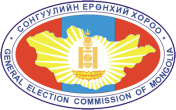 /Сонгуулийн тухай хуулийн 86.1/
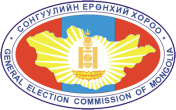 Саналын хуудсыг хүлээн авах, хадгалах
Хүлээн авсан мэдээ
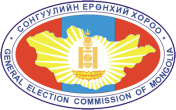 Маягтын дагуу тэмдэглэл үйлдэнэ.
Мэдээ гаргаж дээд шатны сонгуулийн хороонд хүргүүлнэ.
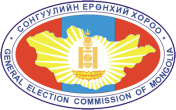 Зарцуулалтад хяналт тавих
Саналын хуудасны зарцуулалтад хяналт тавих:

Сонгуулийн Ерөнхий Хороо
Аймаг, нийслэлийн сонгуулийн хорооны гишүүд
Сум, дүүргийн сонгуулийн хорооны гишүүд
Санал авах байрны зохион байгуулагчид
Ажиглагчид.
Зарцуулалтын тайлан
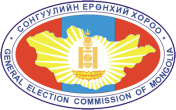 Архивт хадгалах
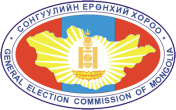 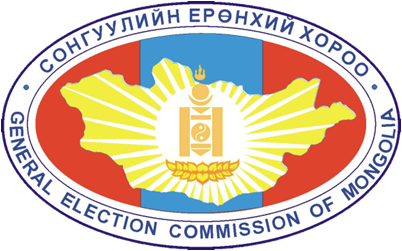 www.gec.gov.mn